Organizational Chart Inference
Speaker: Jim-An Tsai
Advisor: Jia-ling Koh
Author: Jiawei Zhang, Philip S. Yu, Yuanhua Lv
Date: 2016/1/7
Source: KDD’15
1
Outline
Introduction

Problem Proposed

Method

Experiment

Conclusion
2
Introduction
3
Enterprise Social Network
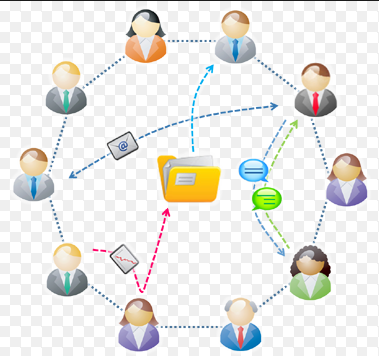 4
Inference of Organizational Chart
5
Outline
Introduction

Problem Proposed

Method

Experiment

Conclusion
6
Macro-level
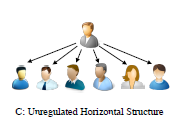 7
Micro-level
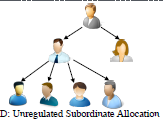 8
CREATE(Chart Recover)
9
Outline
Introduction

Problem Proposed

Method

Experiment

Conclusion
10
Regulated Social Stratification
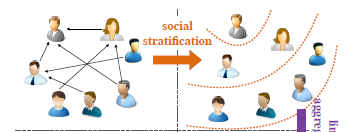 Social class
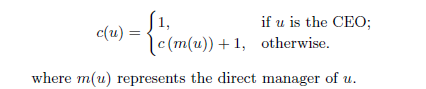 11
Regulated Social Stratification
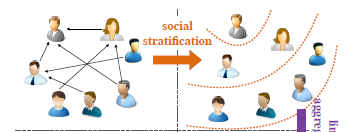 Class Transcendence Social Link
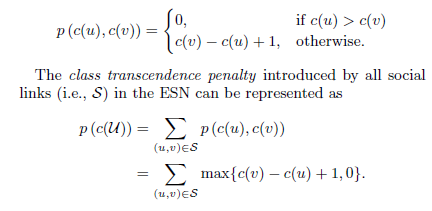 12
Regulated Social Stratification
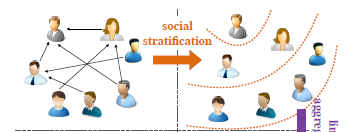 Matthew Effect based Constraint



Chart Depth Regulation Constraint
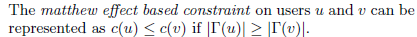 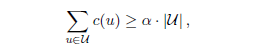 13
Regulated Social Stratification
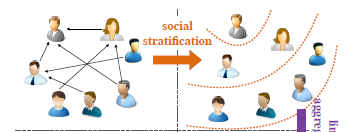 Optimal regulated social stratification
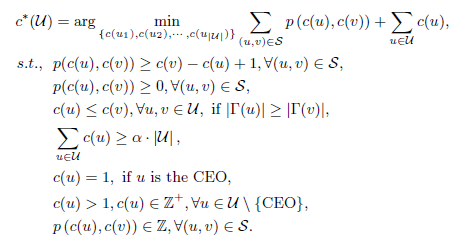 14
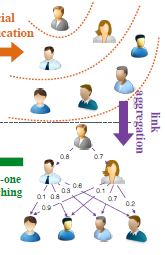 Supervision Link Inference with Social Meta Paths Aggregation
Social Meta Paths in Enterprise Social Networks
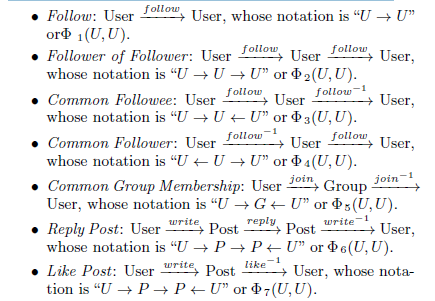 15
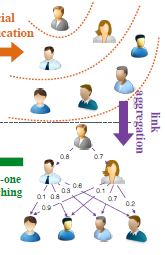 Supervision Link Inference
DP-intimacy(Directed Path-Intimacy)
i={1,2,3,4,5,6,7}
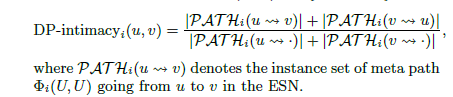 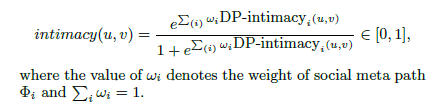 16
Regulated Social Class Matching
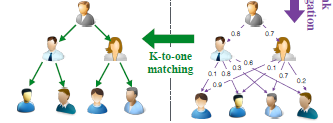 17
Outline
Introduction

Problem Proposed

Method

Experiment

Conclusion
18
Experiment Dataset
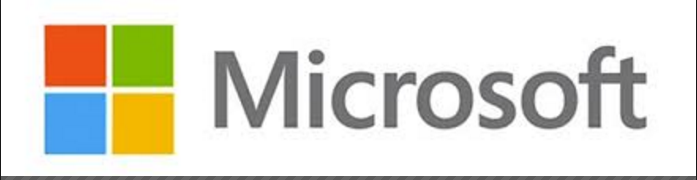 19
100k employees
Social Stratification Results
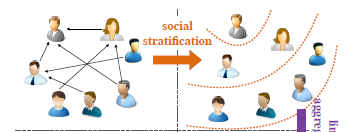 先來實驗出哪個     最佳
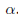 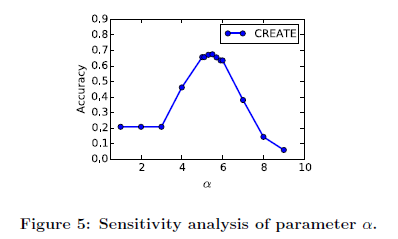 = 5.5
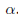 20
Social Stratification Results
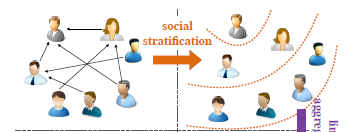 21
Social Stratification Results
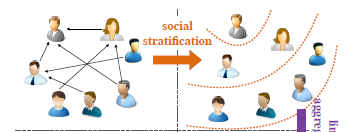 22
Management Threshold Sensitivity Analysis
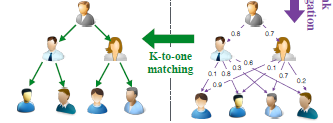 決定K的值
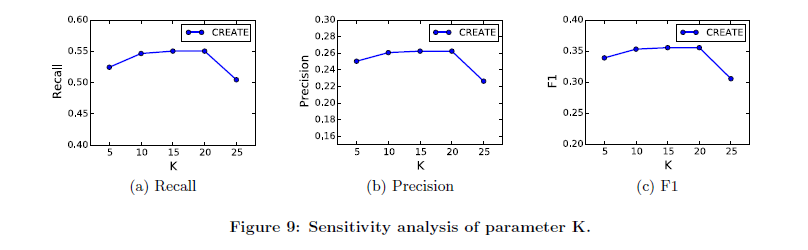 23
Organizational Chart Inference Results
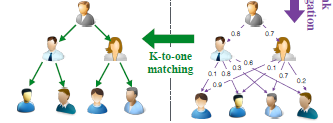 24
Organizational Chart Inference Results
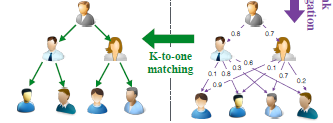 25
Outline
Introduction

Problem Proposed

Method

Experiment

Conclusion
26
Conclusion
1. We have studied the organizational chart inference (IOC) problem based on the heterogeneous online ESNs.

2. A new chart inference framework Create has been proposed.
27
Thanks for Listening
28